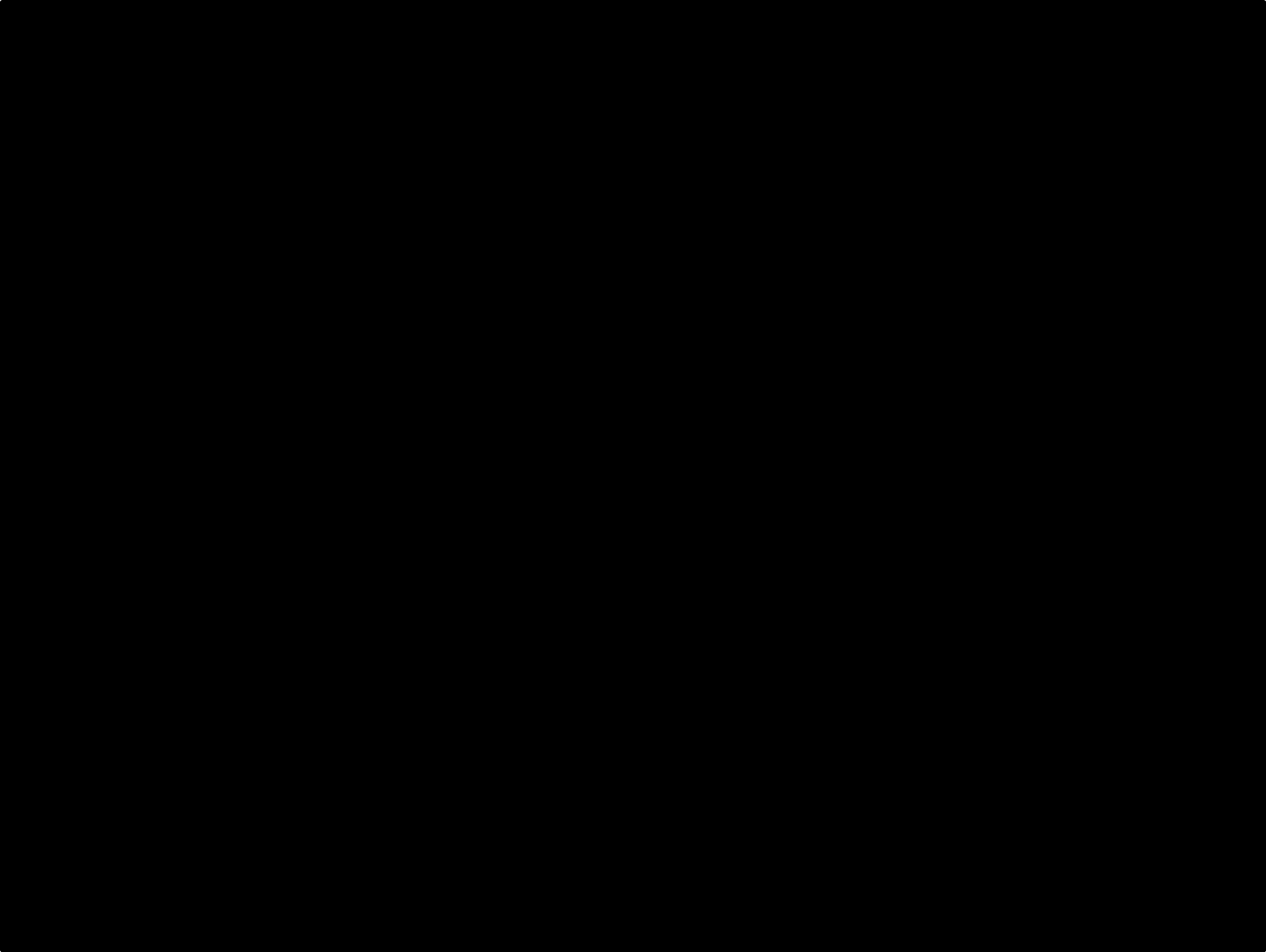 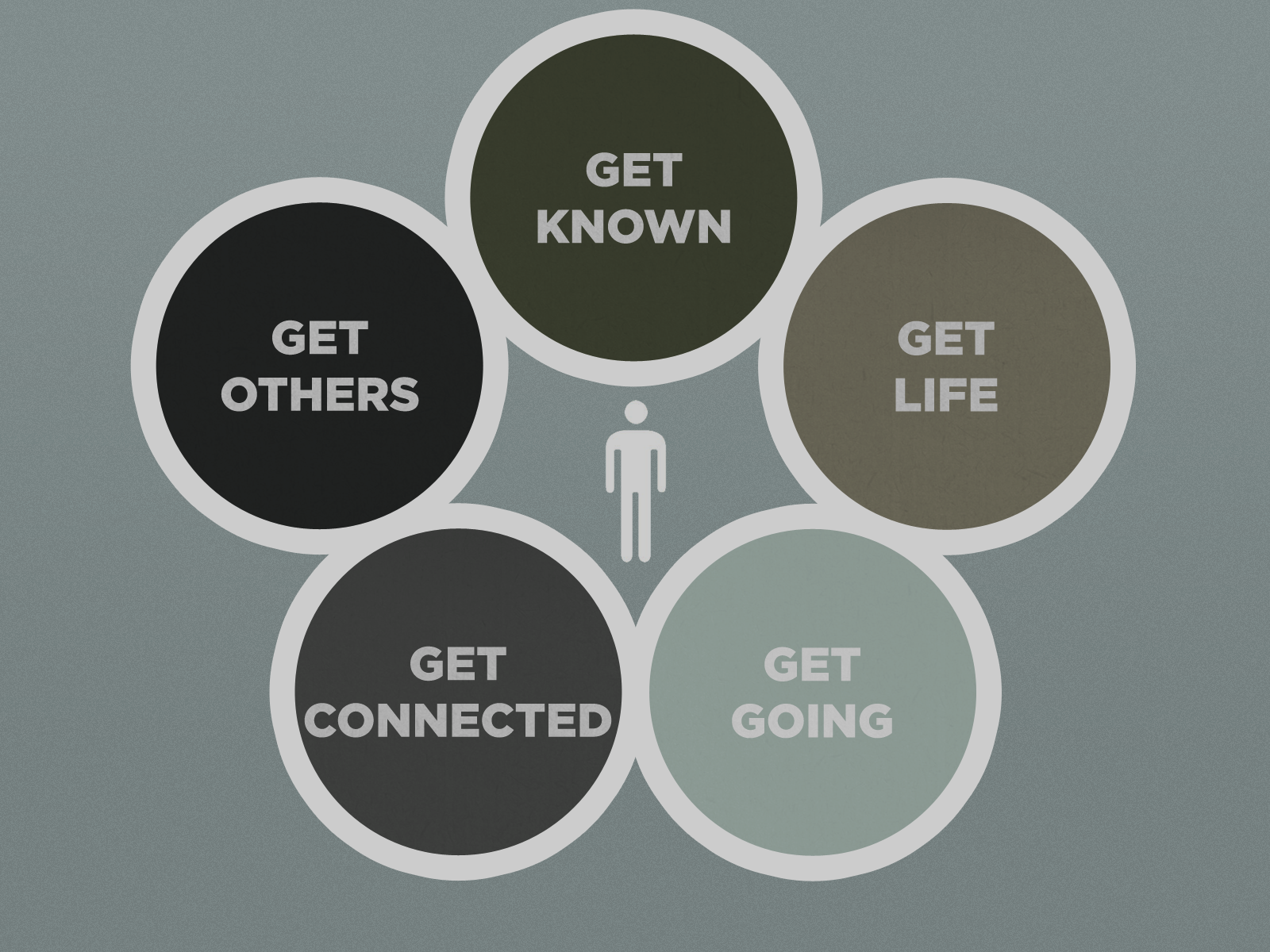 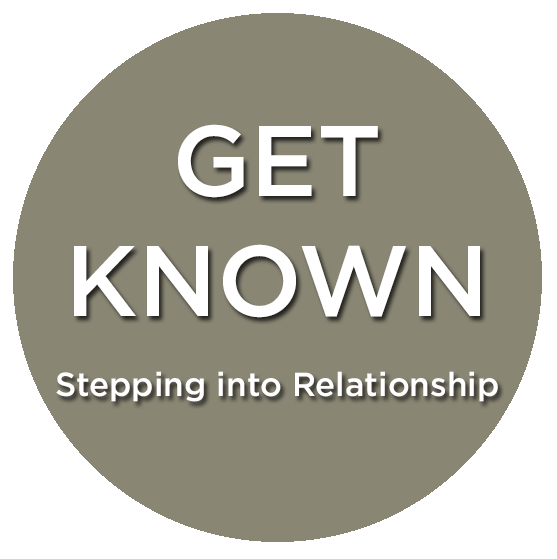 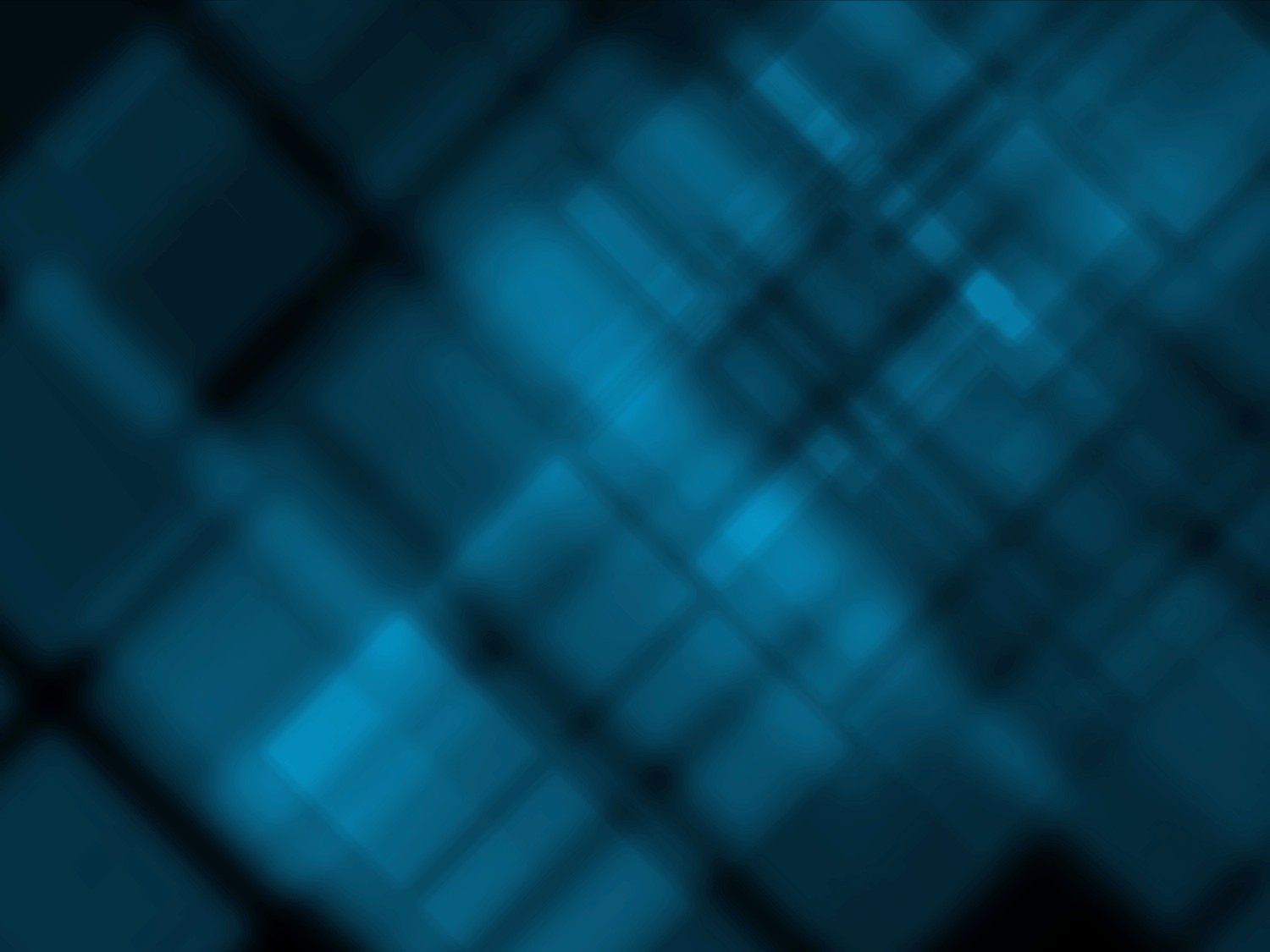 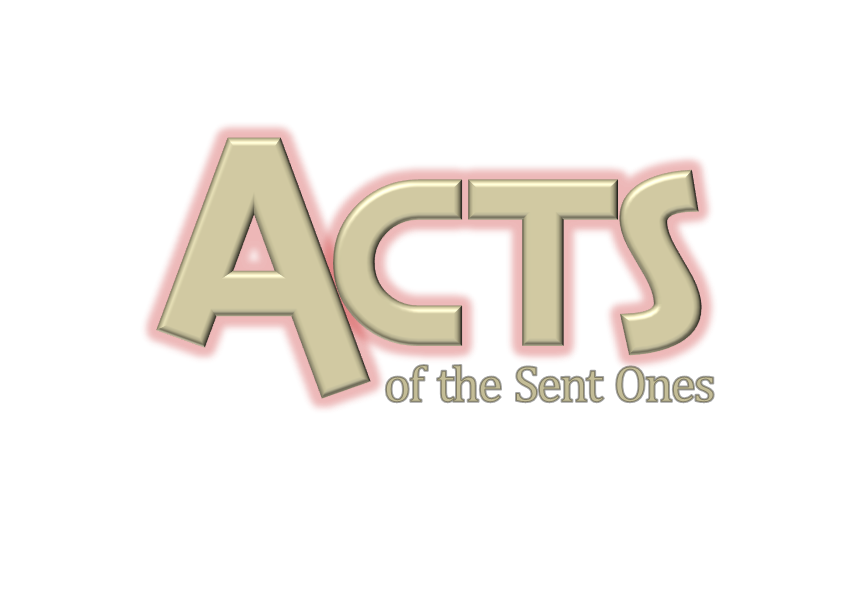 Evidence of Grace
(Acts 11)
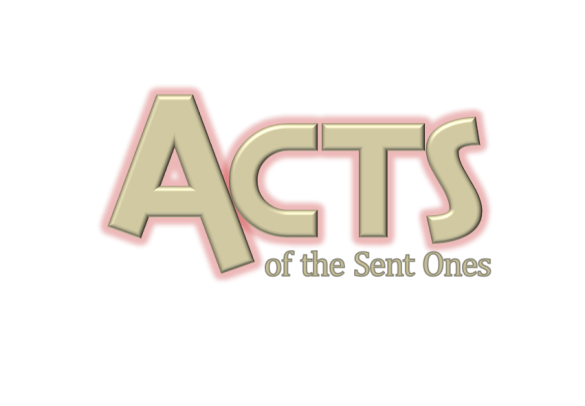 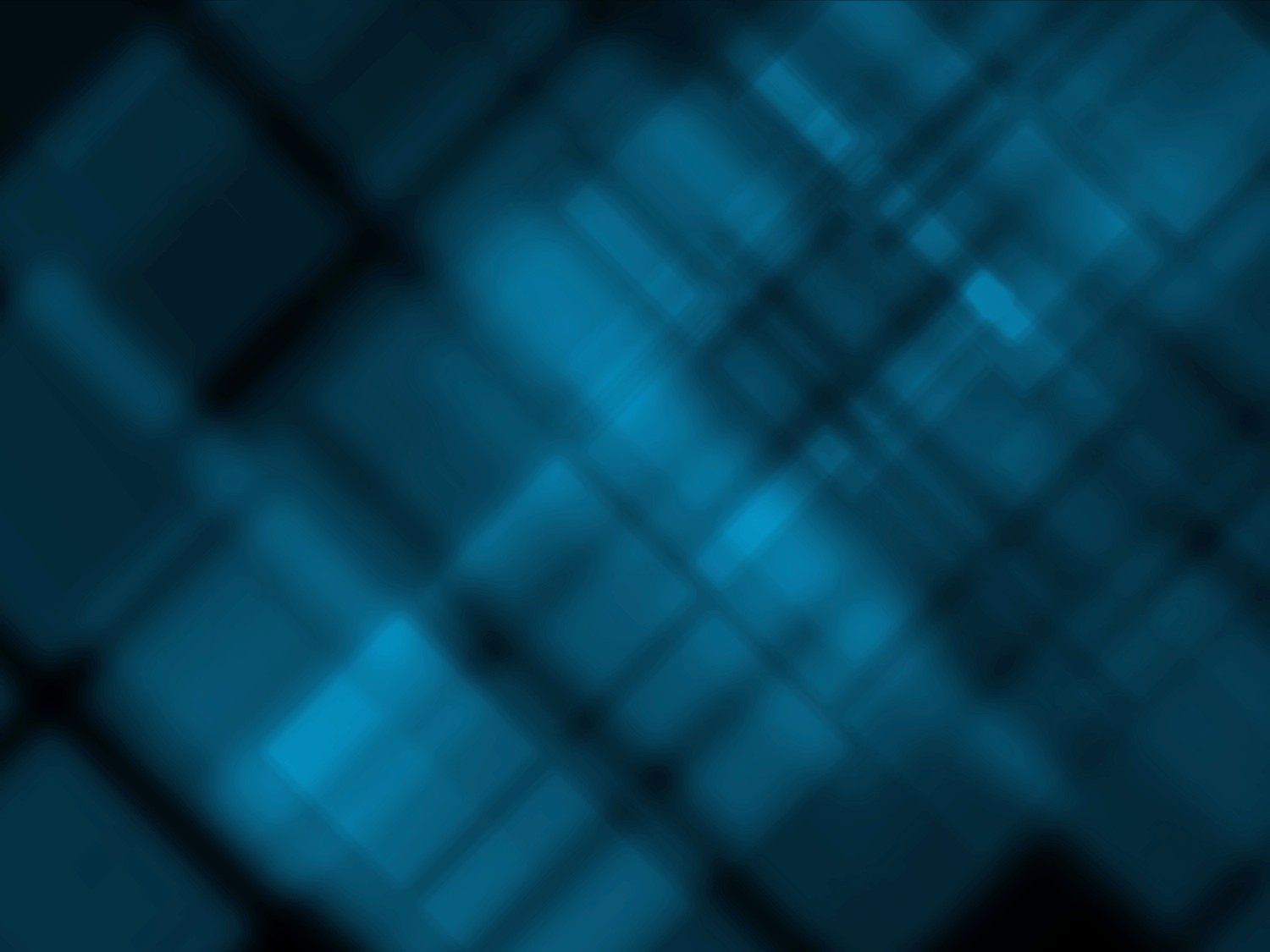 Evidence of Grace:
Grace (charis) the whole of God's activity; the unearned and unmerited favor of God toward man; the divine influence upon the heart, and its reflection in the life
You can see the effects or evidence of grace in a person’s life!
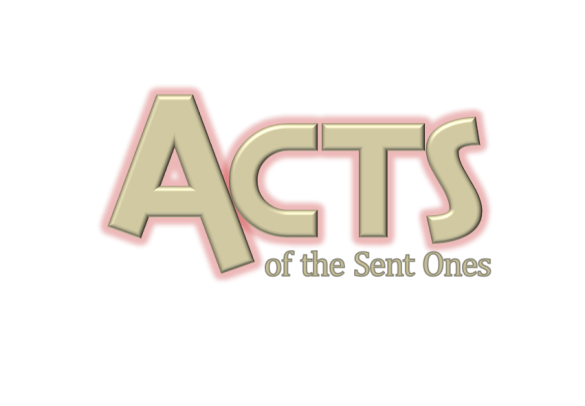 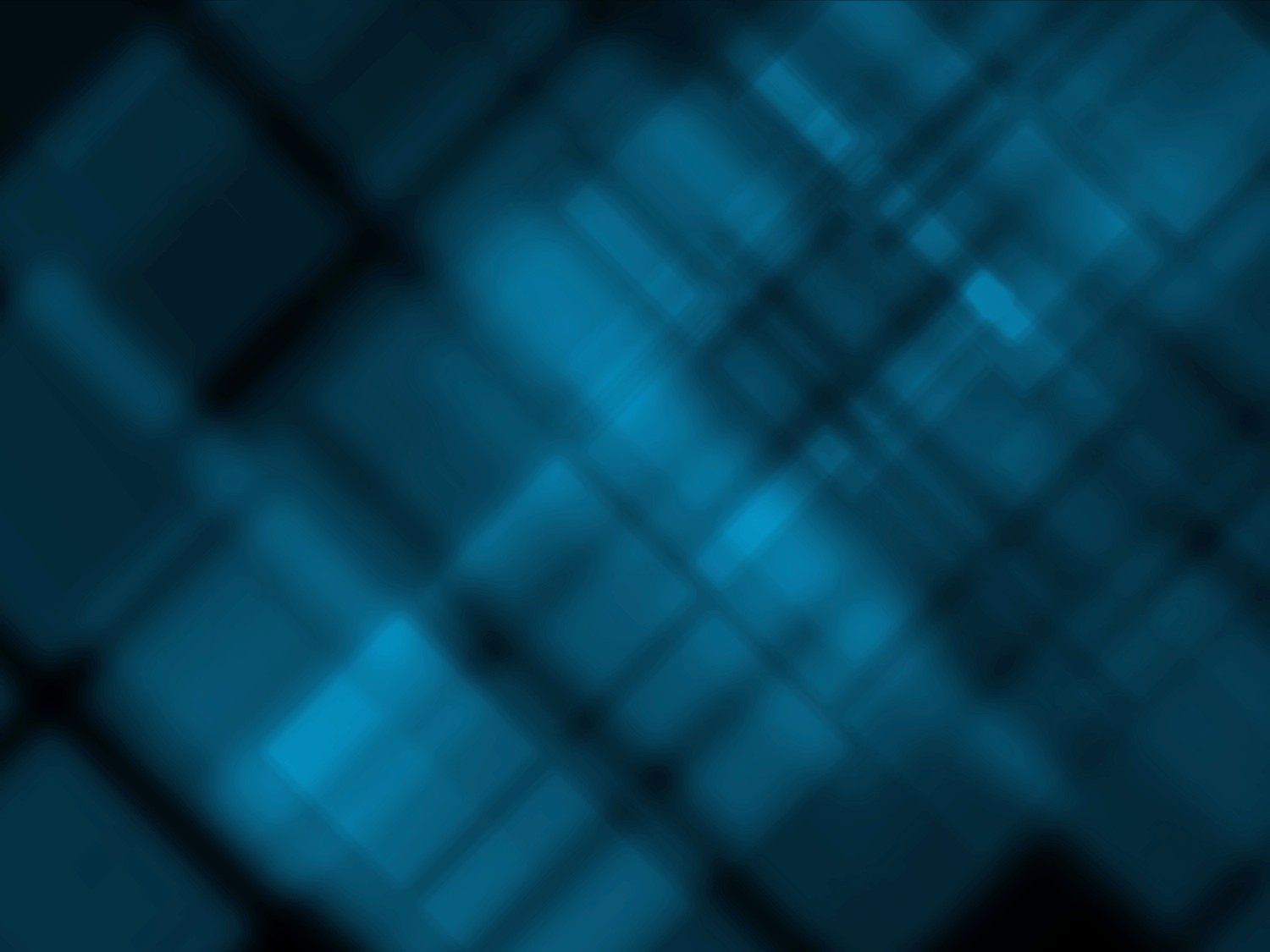 Evidence of Grace:
20 Some of them, however, men from Cyprus and Cyrene, went to Antioch and began to speak to Greeks also, telling them the good news about the Lord Jesus.
The church at Antioch was not founded by apostles or pastors, but by unnamed men who were scattered
Everyone is a minister
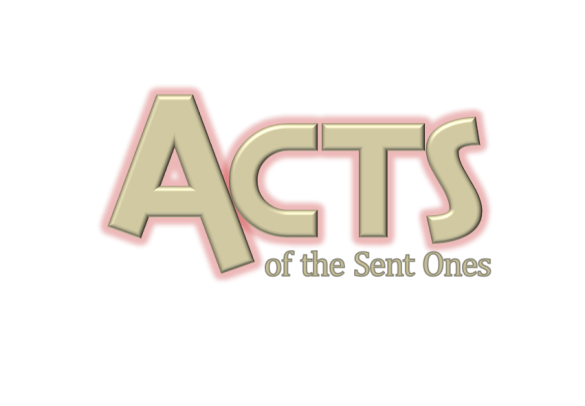 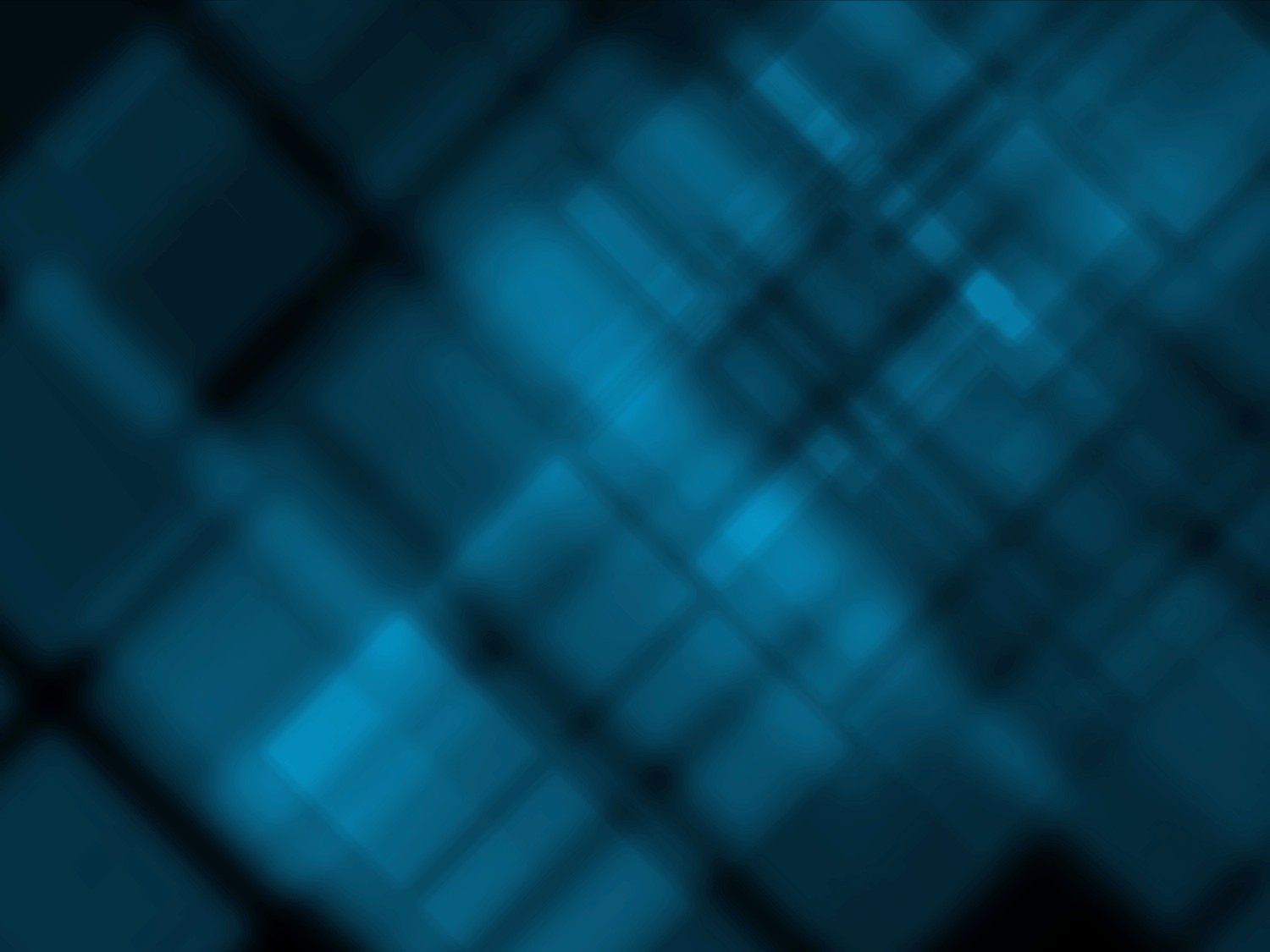 Evidence of Grace:
20 Some of them, however, men from Cyprus and Cyrene, went to Antioch and began to speak to Greeks also, telling them the good news about the Lord Jesus.
Speak (laleo) to talk at random; word used for normal conversation
In their everyday contacts they told others about Jesus Christ
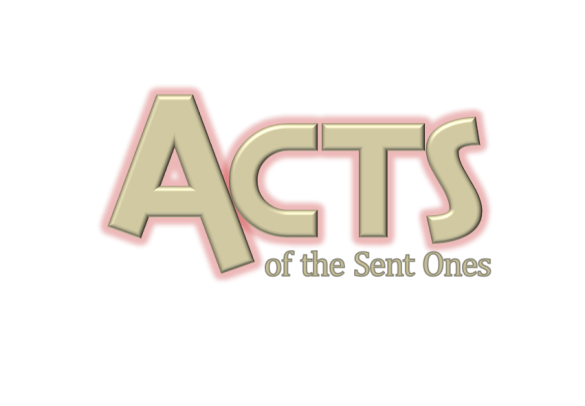 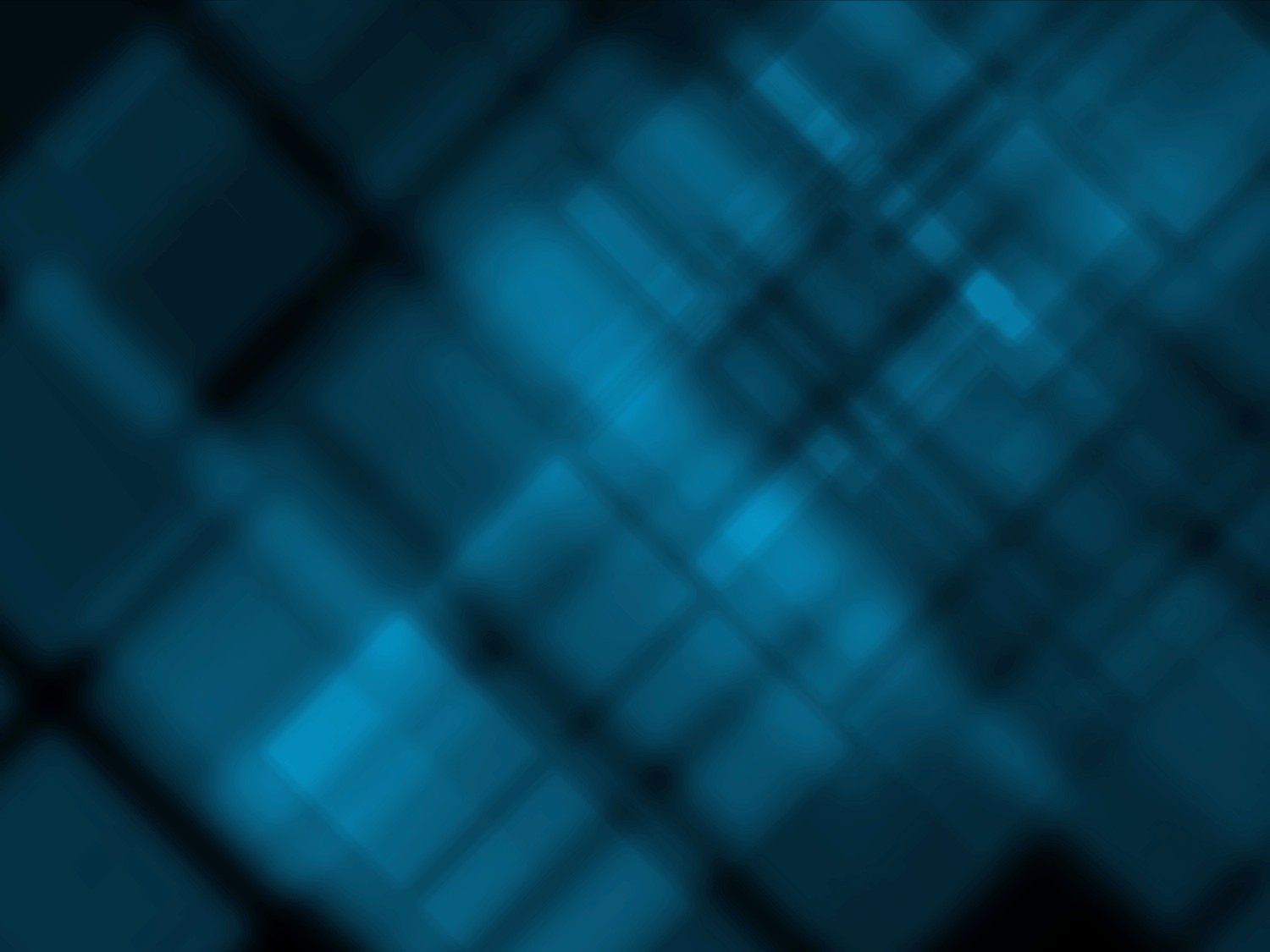 Evidence of Grace:
21 The Lord’s hand was with them, and a great number of people believed and turned to the Lord.
The Lord’s hand was with them
He gave them favor and power
Antioch was 3rd largest city in the Roman empire and was sin laden
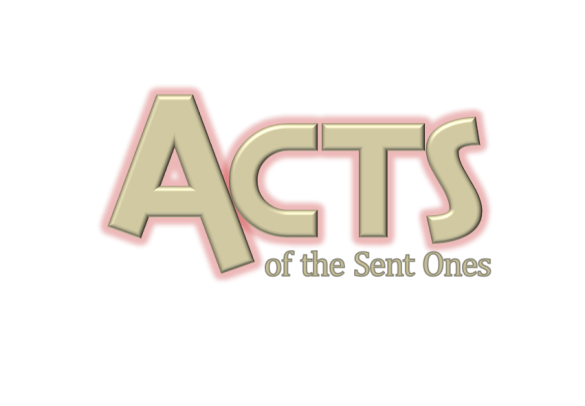 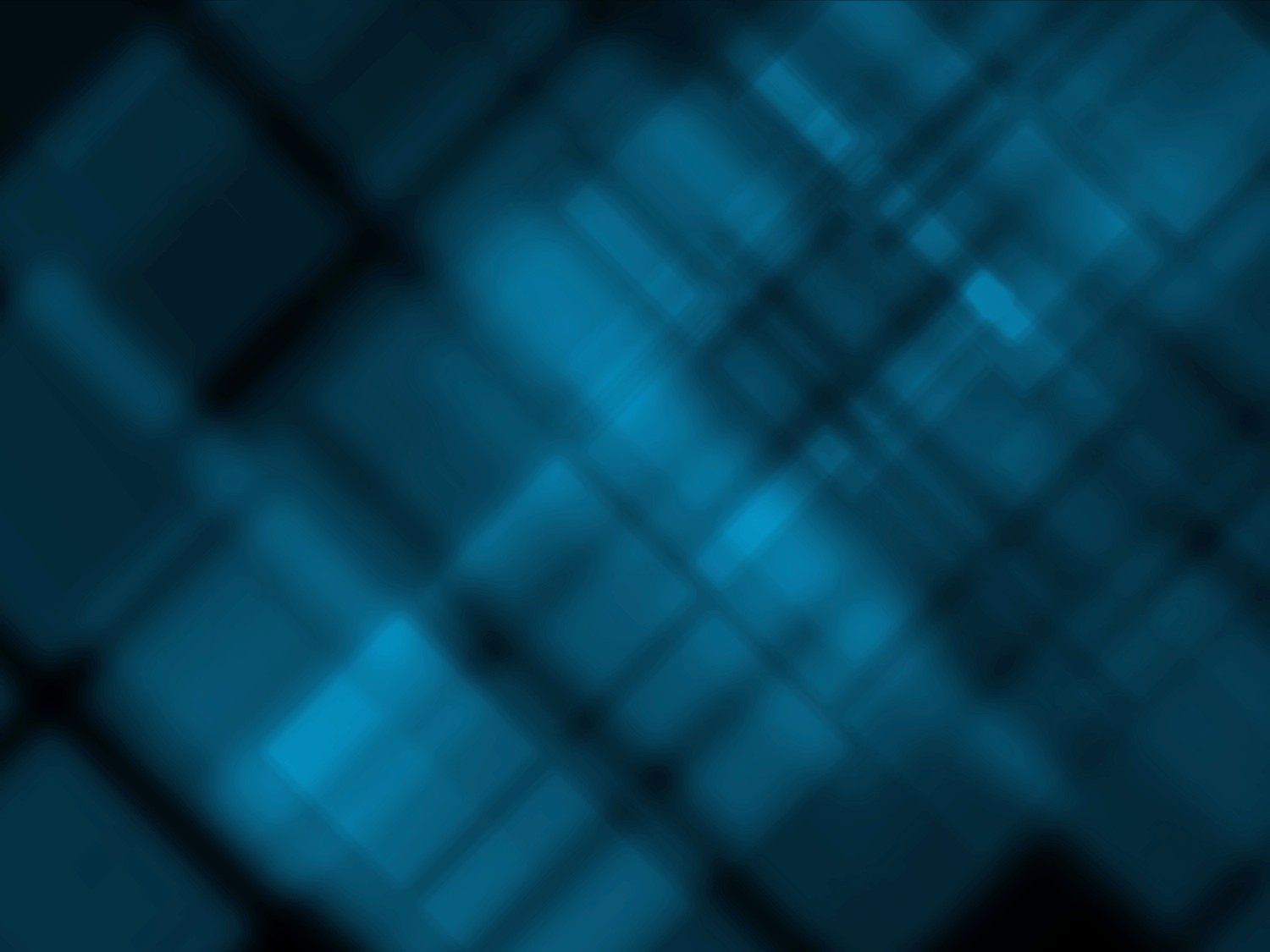 Evidence of Grace:
21 The Lord’s hand was with them, and a great number of people believed and turned to the Lord.
Believing and turning from sin and to the Lord
A great number of people
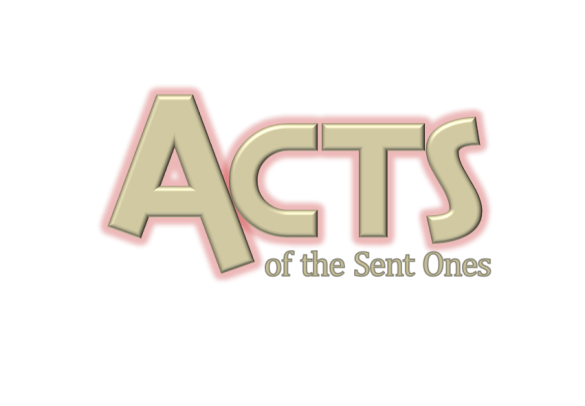 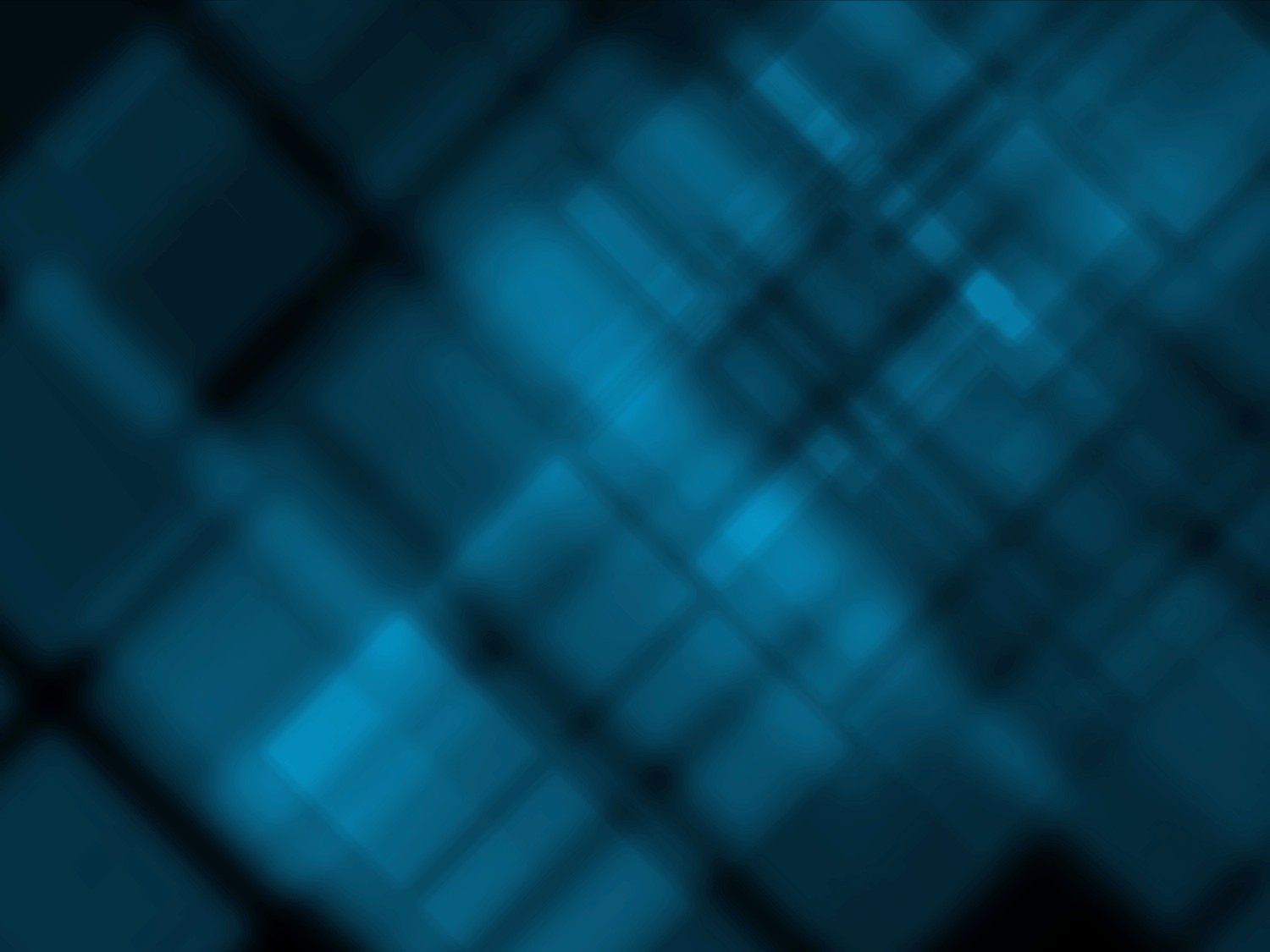 Evidence of Grace:
23 When he arrived and saw the evidence of the grace of God, he was glad and encouraged them all to remain true to the Lord with all their hearts.
(KJV) 23 …exhorted them all, that with purpose of heart they would cleave unto the Lord.
 prothesis- a determination, plan or will. Involves purpose, resolve, and design. A placing in view or openly displaying something. (showbread)
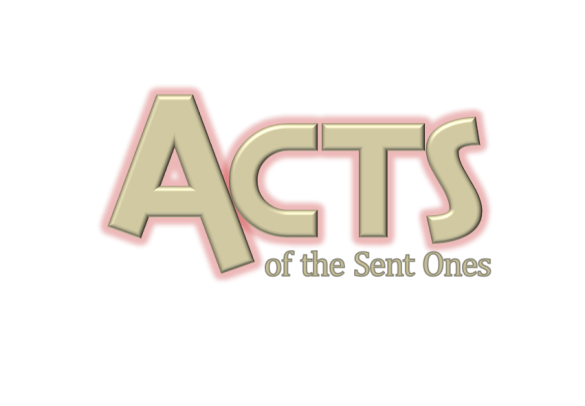 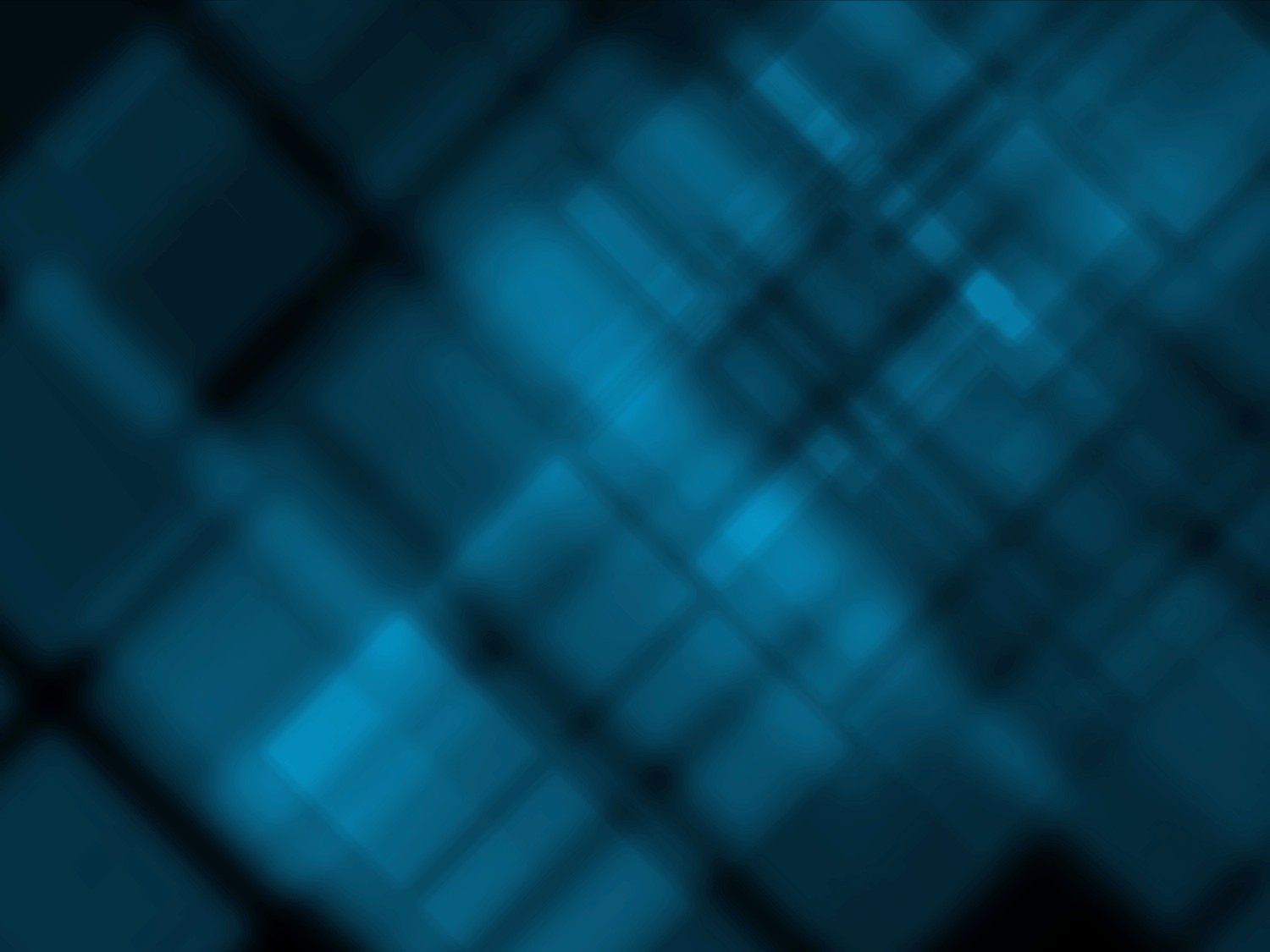 Evidence of Grace:
Showbread refers to the cakes or loaves of bread which were always present on a                                  specially dedicated table,                                  in the Temple in Jerusalem                                 as an offering to God. An                                  alternative translation would be “Bread of the Presence,” since the Bible requires that the bread be constantly in the presence of God
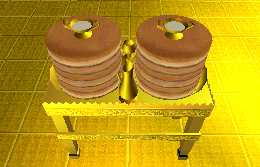 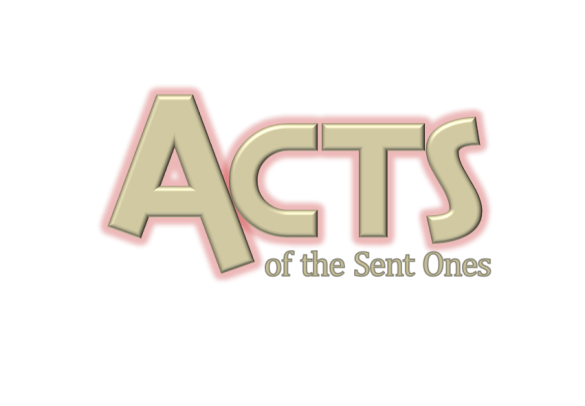 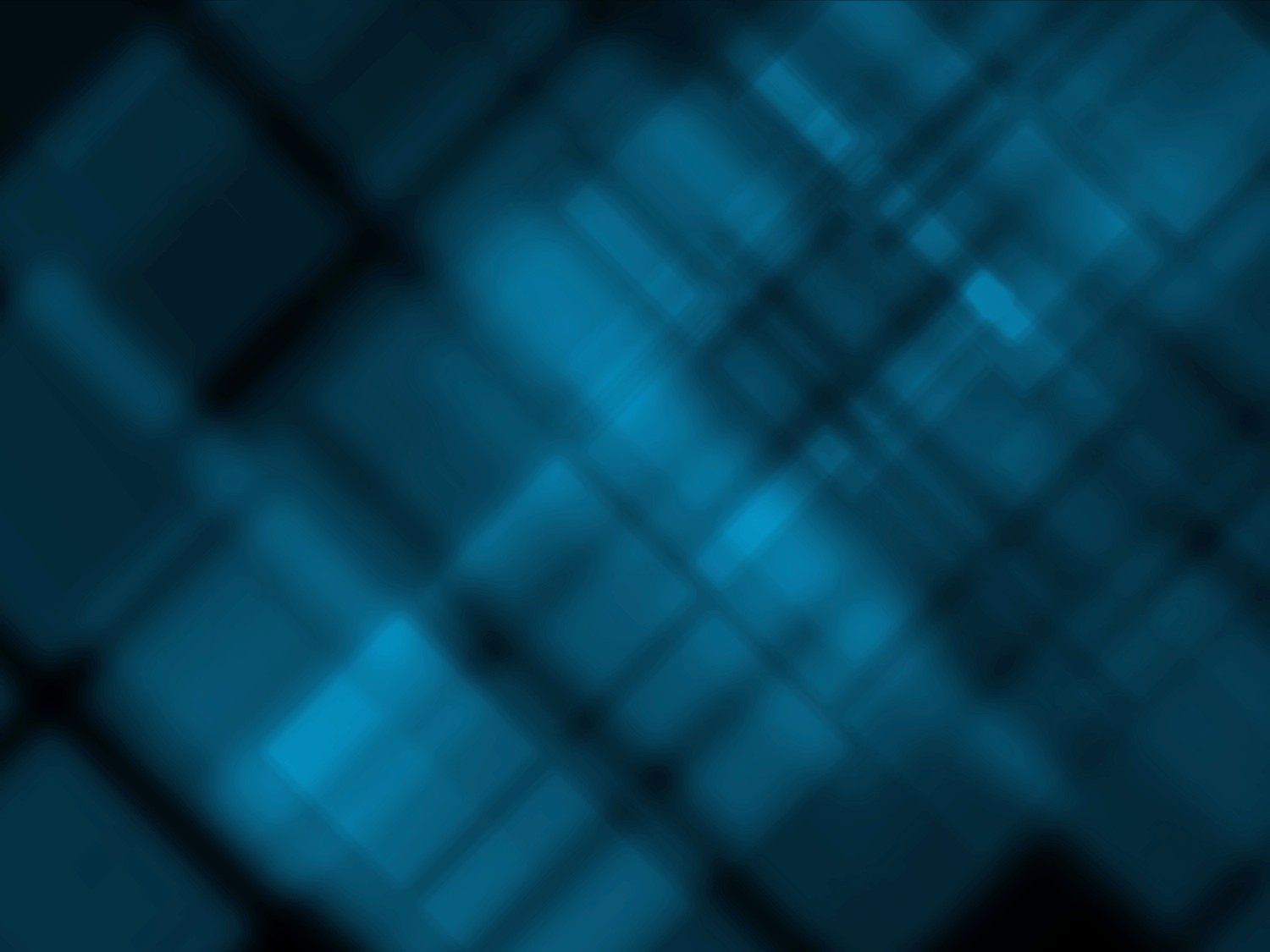 Evidence of Grace:
Galatians 2:20-21
20 I have been crucified with Christ and I no longer live, but Christ lives in me. The life I now live in the body, I live by faith in the Son of God, who loved me and gave himself for me. 21 I do not set aside the grace of God, for if righteousness could be gained through the law, Christ died for nothing!
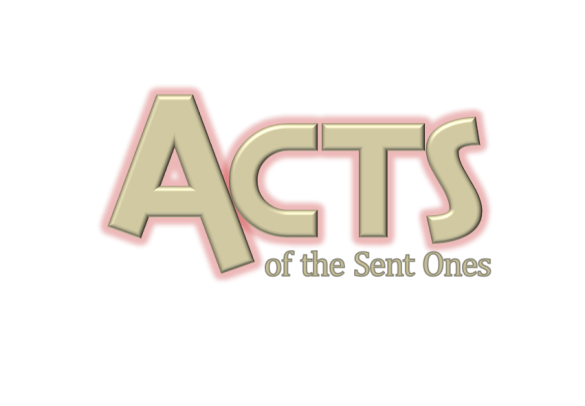 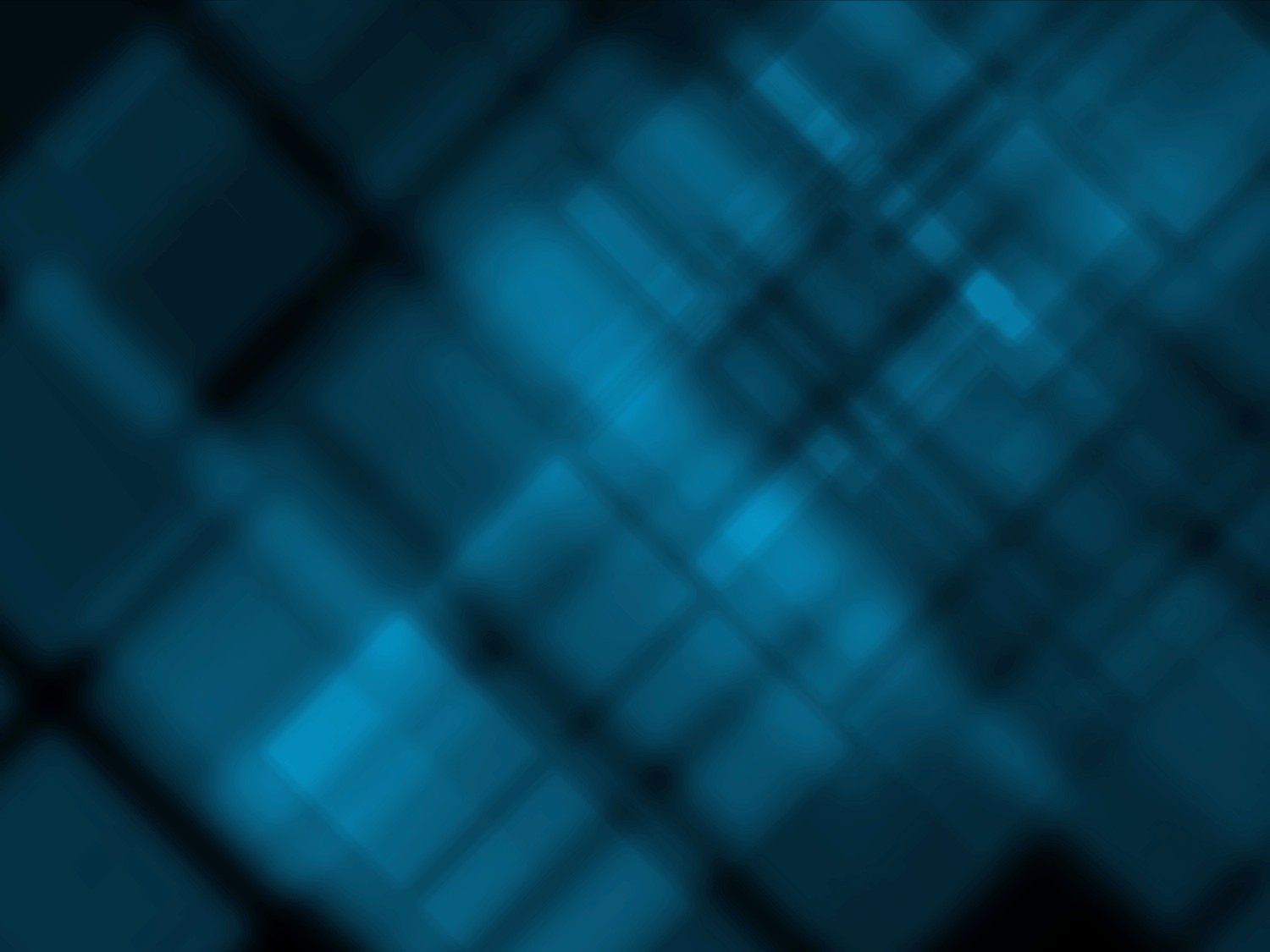 Evidence of Grace:
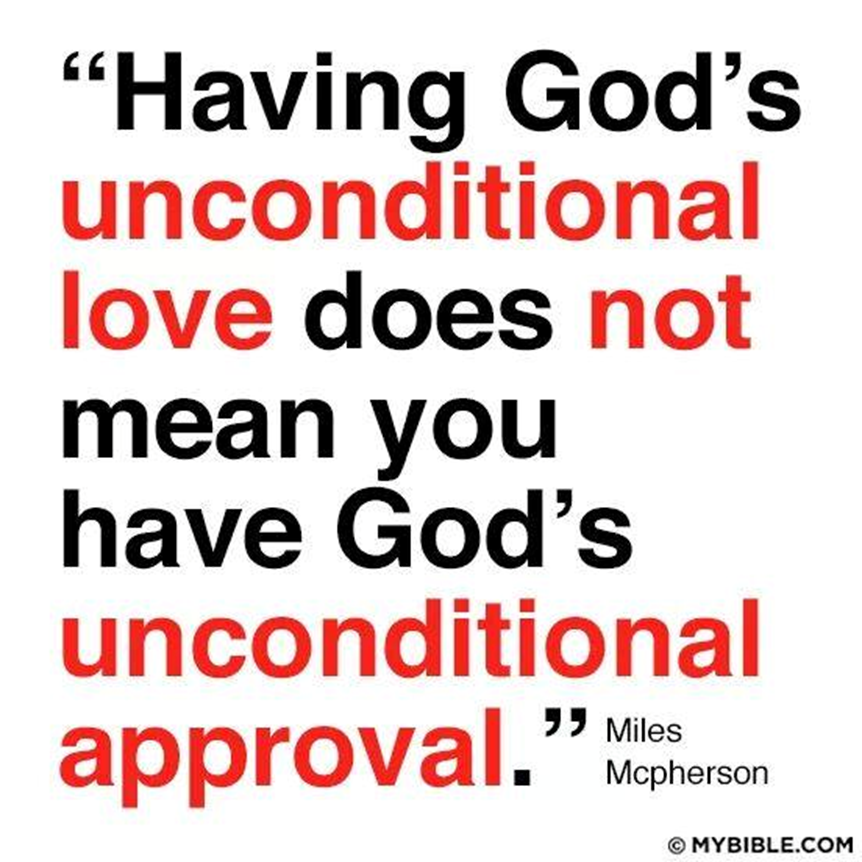 There must still  be evidence of grace (His activity) before God! (our showbread)
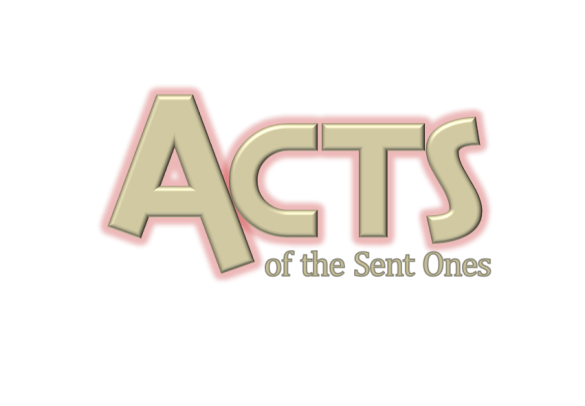 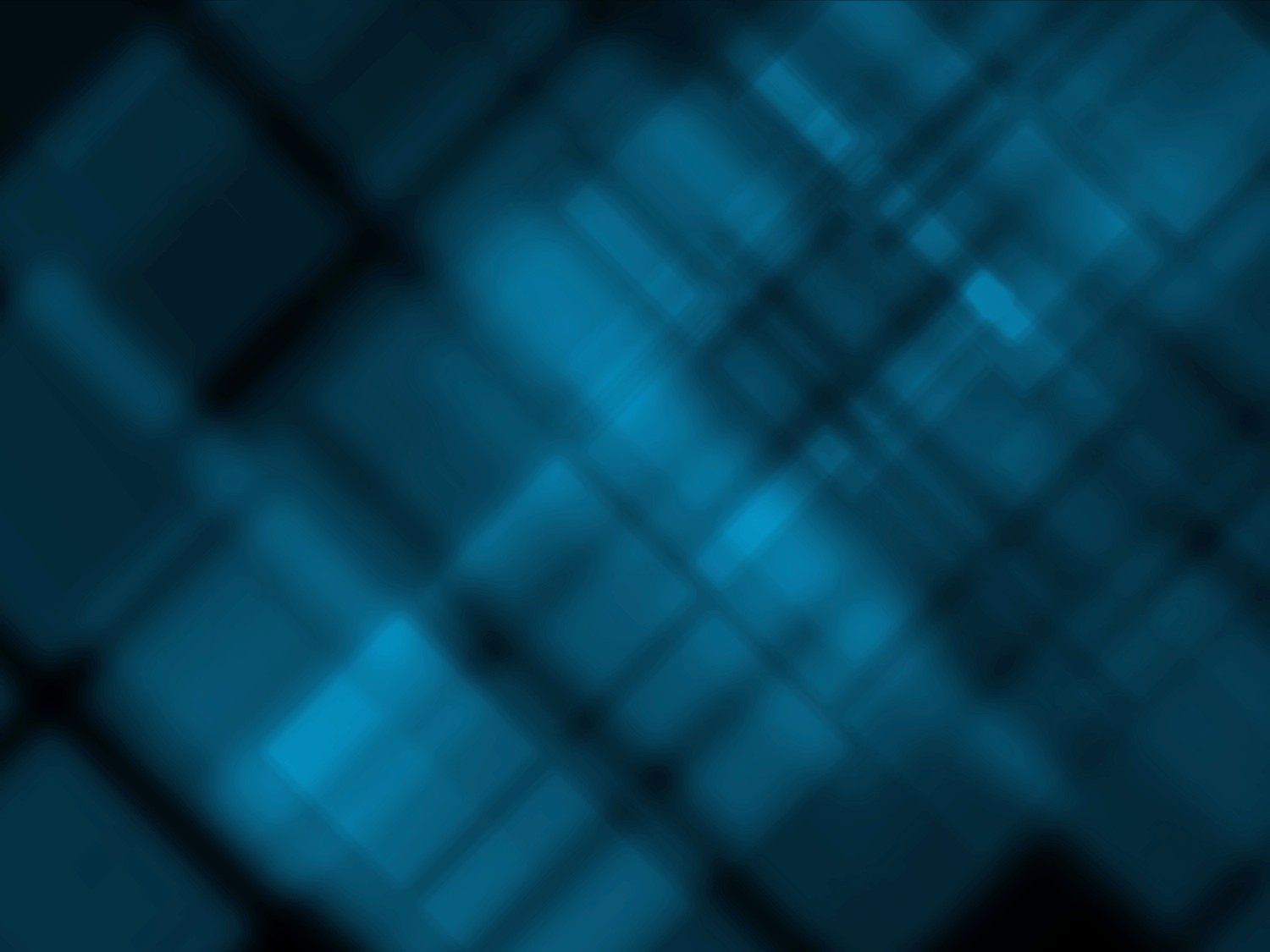 Evidence of Grace:
25 …The disciples were called     Christians first at Antioch.